MJESNI GOVORI KAO NEMATERIJALNA KULTURNA BAŠTINA – ULOGA ŠKOLE U NJIHOVU OČUVANJUEuropska godina kulturne baštine u školskoj knjižnici Međužupanijsko stručno vijeće Krapinsko-zagorske, Karlovačke, Ličko-senjske i Zagrebačke županije i Grad Zagreb 3.7.2018.
dr. sc. Ivana Kurtović Budja
Institut za hrvatski jezik i jezikoslovlje
Govori Makarskoga primorja – dijakronija i sinkronija HRZZ (IP-20106-06-8448) (20. 3. 2017. – 19. 3. 2021.)
Hrvatska narječja
Dijalektologija i etnologija
Politički okvir za očuvanje jezične raznolikosti u Hrvatskoj – dokumenti

Deklaracija o pravima pripadnika nacionalnih ili etničkih, vjerskih i jezičnih manjina iz 1992. godine, 
Europska povelja o regionalnim ili manjinskim jezicima iz 1992.
europski okvir
Članak 9. Zakona o zaštiti i očuvanju kulturnih dobara (NN 69/99). Nematerijalno kulturno dobro mogu biti razni oblici i pojave duhovnog stvaralaštva što se prenose predajom ili na drugi način, a osobito: 
 
- jezik, dijalekti, govori i toponimika, te usmena književnost svih vrsta, 
 
- folklorno stvaralaštvo u području glazbe, plesa, predaje, igara, obreda, običaja, kao i druge tradicionalne pučke vrednote, 
 
- tradicijska umijeća i obrti. 
 
Očuvanje nematerijalnih kulturnih dobara provodi se izradbom i čuvanjem zapisa o njima, kao i poticanjem njihova prenošenja i njegovanja u izvornim i drugim sredinama.
Republika Hrvatska
UNESCO-ova Konvencija o zaštiti nematerijalne kulturne baštine (2003.), koju je Hrvatska ratificirala 2005., donijela je potrebnu svježinu znanstvenim i stručnim bavljenjima hrvatskom jezičnom raznolikošću
UNESCO-ova konvencija
1. Pripada u jedno ili više područja nematerijalne baštine navedenih u članku 9. Zakona o zaštiti i očuvanju kulturnih dobara (NN 69/99)

2. U skladu je s postojećim međunarodnim dokumentima o ljudskim pravima, potrebama uzajamnog poštivanja među zajednicama i održivom razvoju
kriteriji
3. Zajednica ga prepoznaje kao dio svoje kulturne baštine

4. Pruža zajednici i pojedincu osjećaj pripadnosti i kontinuiteta, koji se temelji na prenošenju iskustva i zajedničkom pamćenju
5. Ukorijenjeno je u zajednici te se prenosi i nanovo stvara 

6. Doprinosi raznovrsnosti nematerijalne kulturne baštine upisane u Registar kulturnih dobara Republike Hrvatske i time svjedoči o kulturnoj raznolikosti i ljudskoj kreativnosti
kriteriji
7. Prijedlog je podnesen uz prethodni pristanak zajednice na koju se odnosi i njezino sudjelovanje u svim fazama izrade prijedloga, od identificiranja, definiranja, dokumentiranja do predlaganja.
8. Prijedlog treba sadržati potrebnu dokumentaciju (prema propisanom Prijavnom obrascu za predlaganje uspostavljanja zaštite nematerijalnog kulturnog dobra) te 9. obrazložene i ostvarive mjere zaštite.
kriteriji
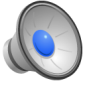 Bednjanski govor
Žminjski govor
Kajkavski donjosutlanski (ikavski) dijalekt
Grobnička čakavština (L: Govor grobnička čakavština (Grobnik))
Govor otoka Suska
Govor posavskoga sela Siče
Govor Huma na Sutli
Govor Starih Perkovaca
Splitski govor (splitska čakavština)
Dubrovački govor
Govor i toponimija sela Vidonje
Govori / skupine govora / dijalekti na Listi zaštićenih nematerijalnih kulturnih dobara RH
Cokavski govori otoka Visa
Čabarski govori
Govor Dubravice
Govori milnarskoga područja
Kotoripska skupina govora
Šoltanski čakavski govori
Turopoljski dijalekt
Arbanaški govor (L: Govor zadarskih Arbanasa)
Istro-rumunjski govori
Govori / skupine govora / dijalekti na Listi zaštićenih nematerijalnih kulturnih dobara RH
Kajkavski donjosutlanski (ikavski) dijalekt
Brdovec, Marija Gorica, Pušća i Dubravica
14. svibnja 2008. dijalekt uvršten na Listu
2009. osnovana Udruga Ivana Perkovca – za očuvanje kajkavske ikavice i promicanje zavičajne kulturne baštine
Sjedište: Opća pučka škola u Šenkovcu (sagrađena 1902.)
Primjer dobre prakse 1
Istro-rumunjski govori


jezik kojim govore stanovnici u Žejanama na Ćićariji i u naseljima u dolini Boljunčice – Šušnjevici, Novoj Vasi, Jesenoviku, Brdu, Kostrčanima, Letaju te nešto osoba u Rijeci, Opatiji, Trstu i iseljenika u Australiji i SAD-u

Prof. dr. Zvjezdana Vrzić: Očuvanje vlaškog i žejanskog jezika. 
http://www.vlaski-zejanski.com/hr/

Važan je cilj projekta Očuvanje vlaškog i žejanskog jezika stvaranje digitalne arhive vlaškog i žejanskog jezika i lokalne kulture. Ta će arhiva sadržavati različite multimedijalne sadržaje, kao što su fotografije, glazbene datoteke, karte, arhivske dokumente, digitalne knjige i članke, ali također posebice i audiosnimke i videosnimke govornika u različitim jezičnim situacijama.
Primjer dobre prakse 2
Hrvatski zvučni atlas http://hrvatski-zvucni-atlas.com/
Hvala!